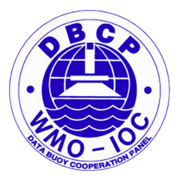 Fifth Pacific Islands Training Workshop on 
Ocean Observations and Data Applications (PI-5)
27-28 May and 10-11 June 2021 (Fiji Time, UTC+12)
Country Report: Palau
Presented by: Ikelau Otto
Email: ikelauotto.picrc@gmail.com
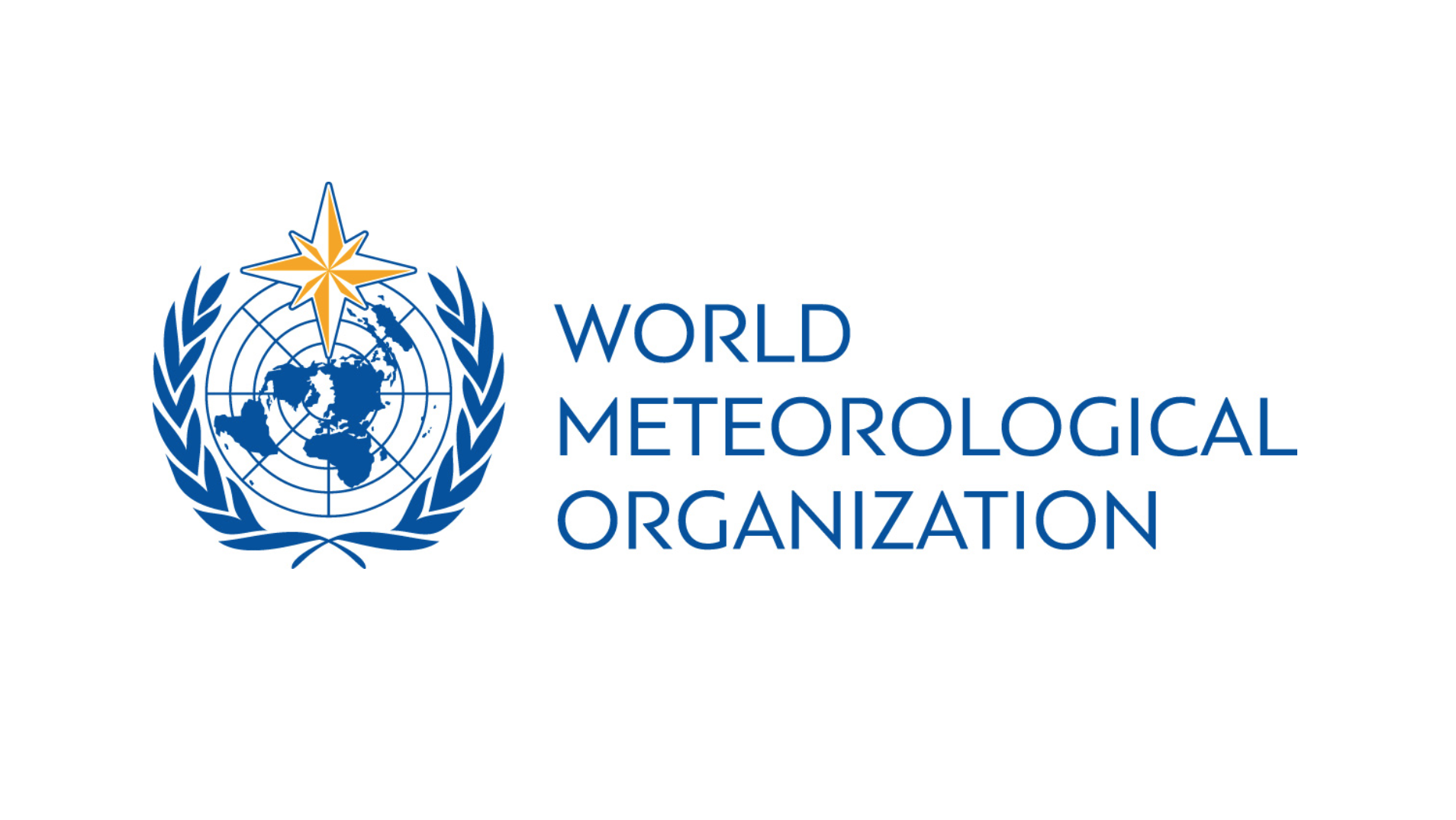 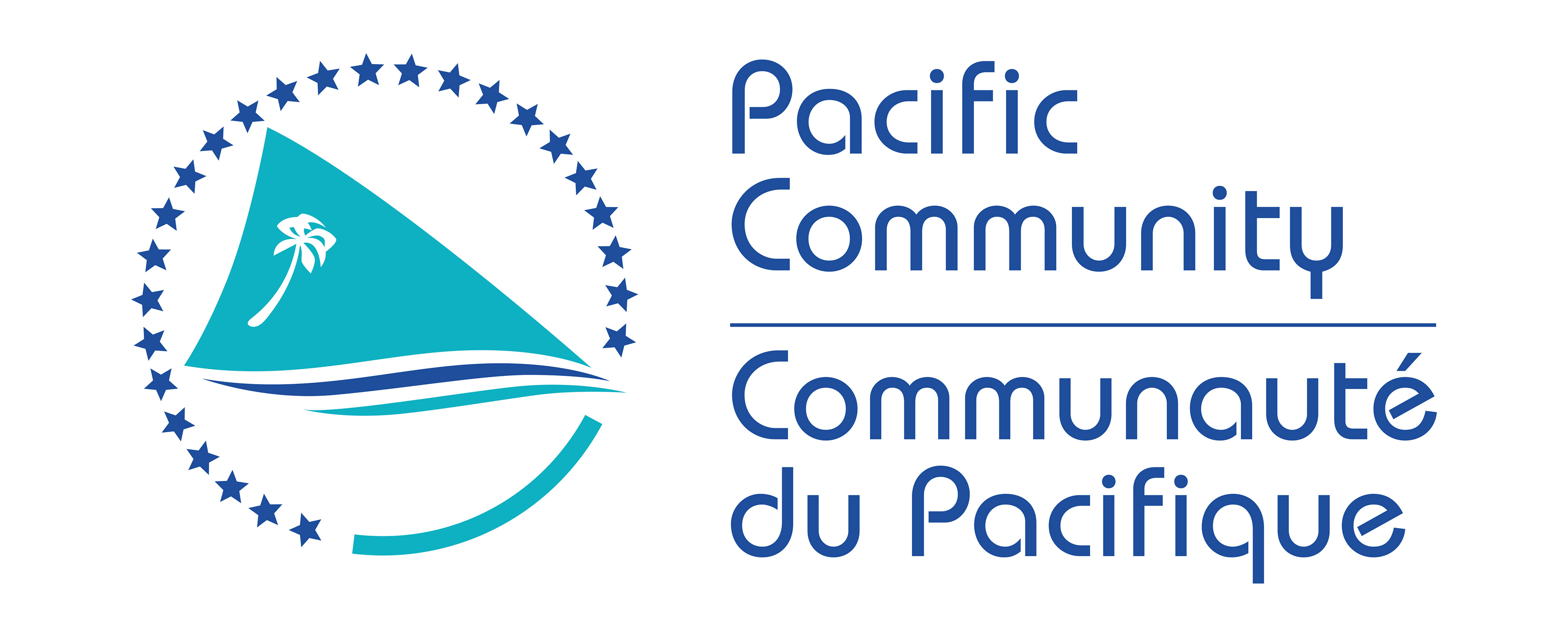 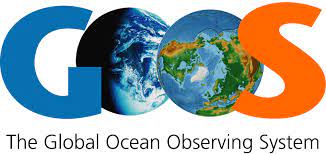 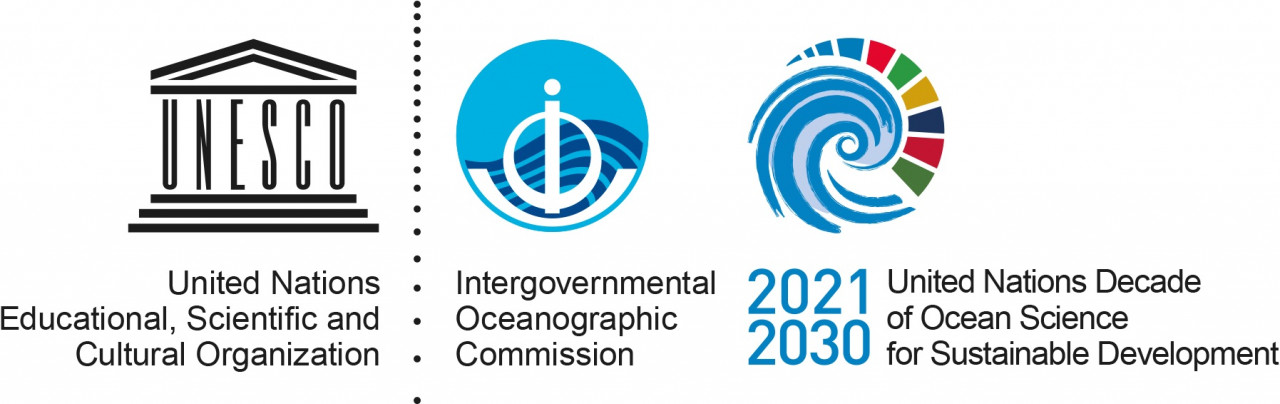 Fifth Pacific Islands Training Workshop on Ocean Observations and Data Applications (PI-5)
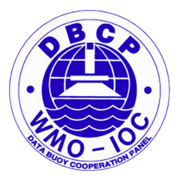 New instrumentation since 2019:

Spectrophotometer
Metrohm titrator

Instrumentation in the pipeline:

New OA lab being set up at PICRC
New alkalinity titration machines
Fifth Pacific Islands Training Workshop on Ocean Observations and Data Applications (PI-5)
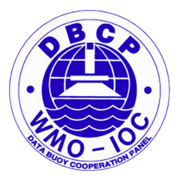 Ocean Science Capacity since 2019:

Any new staff with the ocean portfolio? 
No new staff

Any ocean science/oceanography training completed by staff:
None


Any staff with ocean science/oceanography certifications or on study leave?
None
Fifth Pacific Islands Training Workshop on Ocean Observations and Data Applications (PI-5)
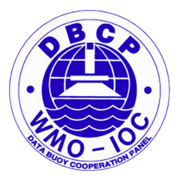 What do you hope to learn or take way from this training?

Exposure to what other countries and facilities are doing
Gain tips and ideas to expand and/or strengthen the work being done at the Palau International Coral Reef Center (PICRC)
Hopefully through this workshop, be able to network with other scientist and researchers experienced in ocean observation